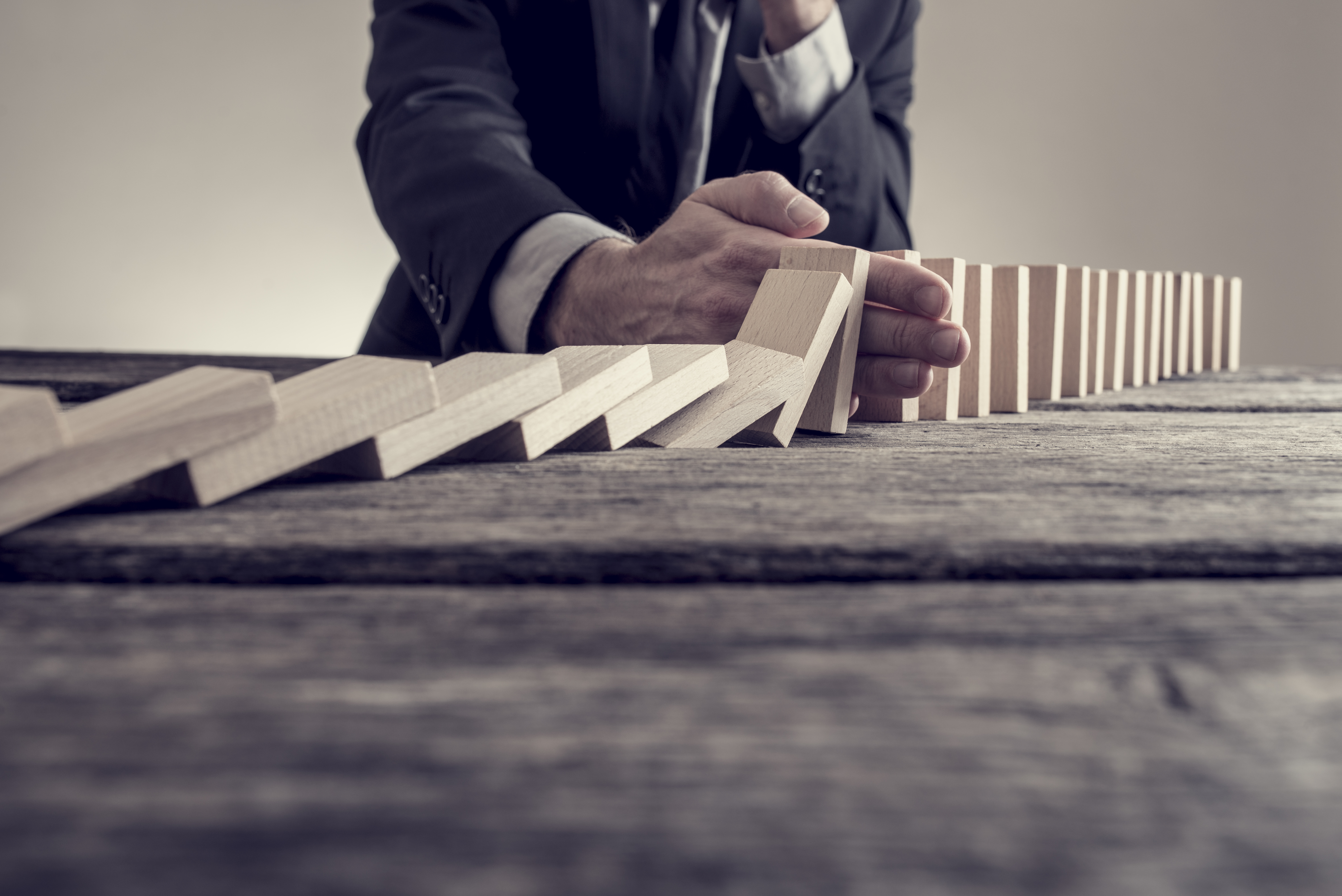 TÜRKİYE ‘NİN BÜYÜYENPAZARI
   AFRİKA GANA/AKRA
TÜRK ÜRETİCİLERİ İÇİN
YÜZYILIN EN DOGRU PAZARI
İhracata yenİ Bİr vİzyon kazandırmak İçİn
2020
NEDEN AFRİKA?
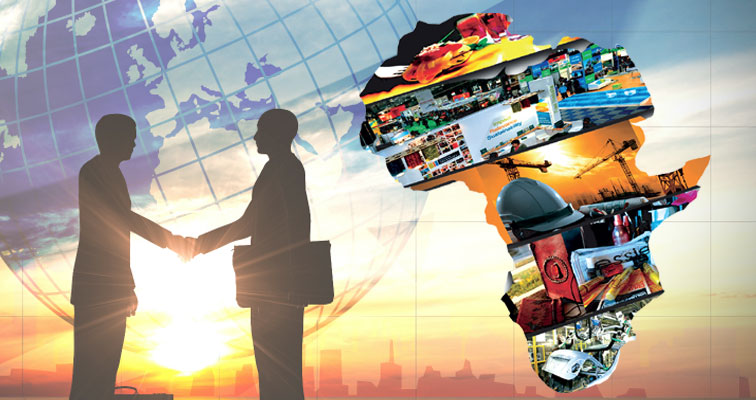 789,4 milyar $ ithalat hacmi,
1,3 milyar nüfus, 2050’de 2,5 milyar,
Sıkıştığımız Avrupa ve Ortadoğu pazarlarından çıkış manevramız,
Afrika Kıtası Serbest Ticaret Anlaşması AFCFTA,
NEDEN GANA?
17 milyar $ ihracat, 14 milyar $ ithalat hacmi (2019),
Hedef ve öncelikli ülkeler listesinde olması,
Afrika ortalamasının üstünde eğitimli 32 milyon nüfus,
Orta ve Batı Afrika ülkeleri ile kolay ulaşım imkanı,
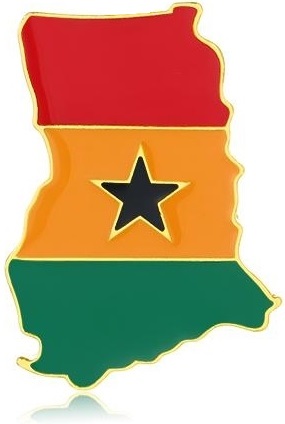 AFRİKA
TÜRKİYE İÇİN YÜKSELEN PAZAR
DÜN AFRİKA İÇİN ERKENDİ, YARIN TÜRKİYE İÇİN ÇOK GEÇ OLABİLİR!!!
Yıllık GSYH Büyüme Beklentileri (2018-2022, %)
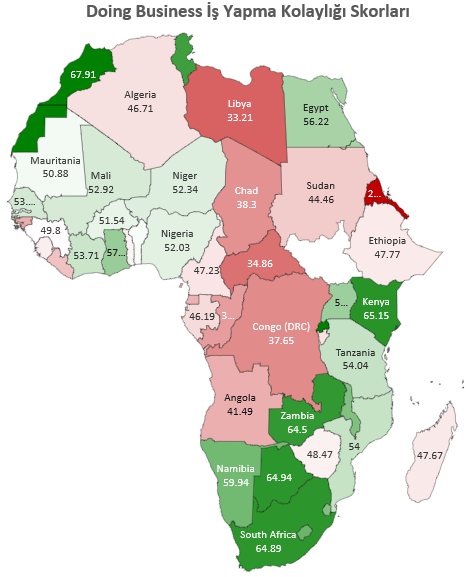 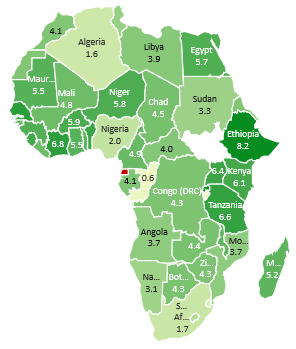 Kaynak: Dünya Bankası
Kaynak: IMF
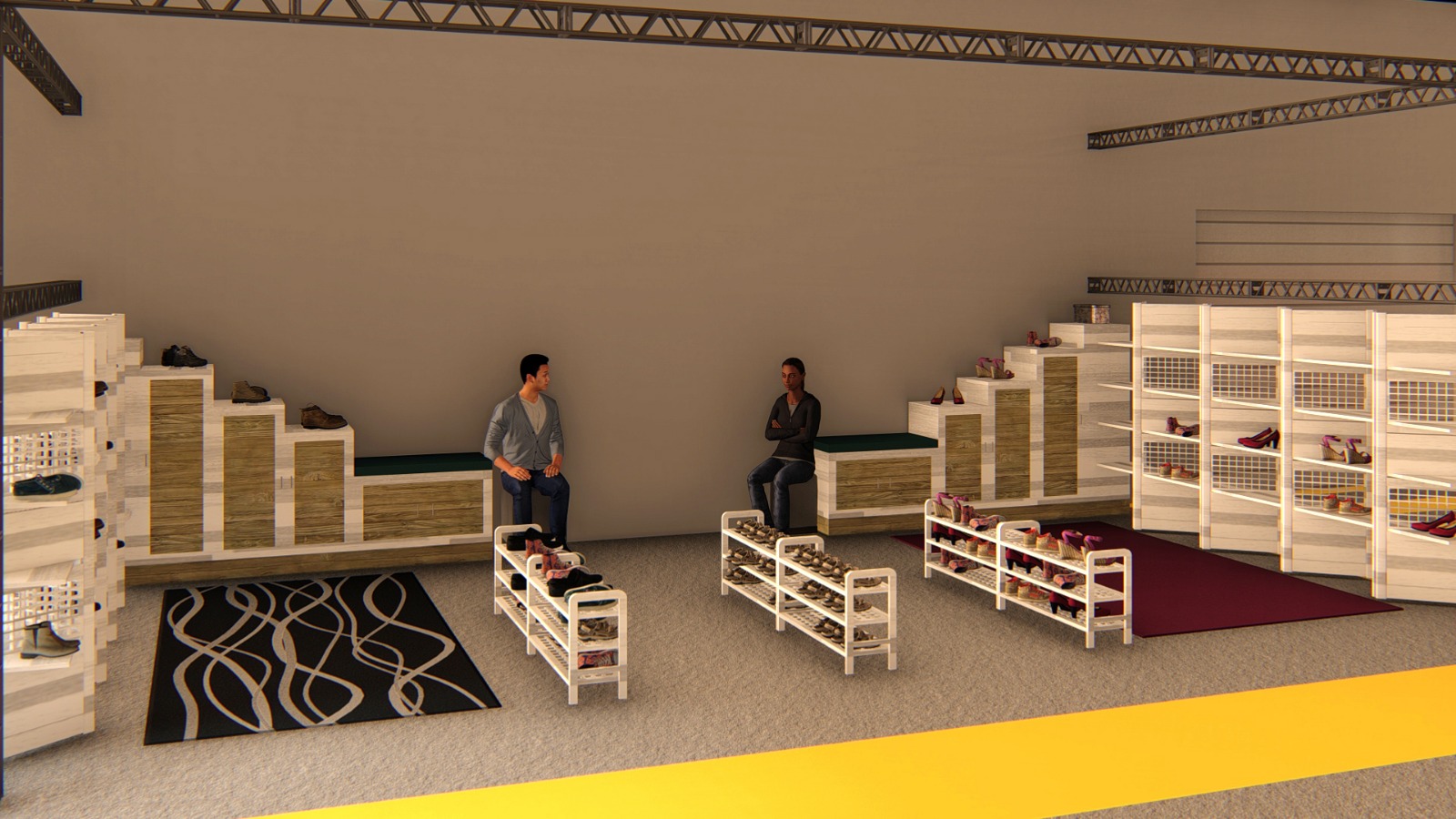 Anatolia trade center
Anatolia Trade Center Yaunde
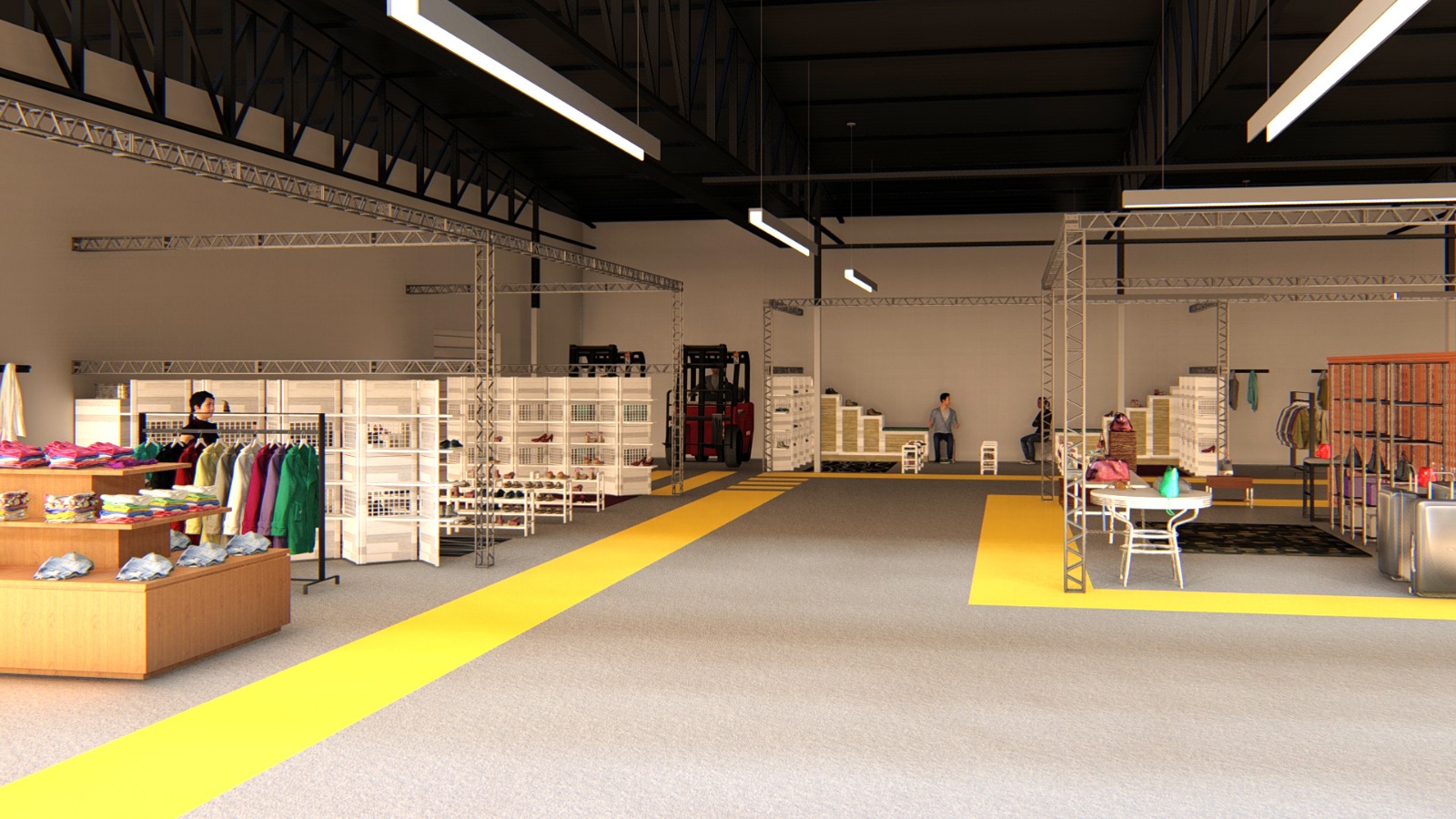 Anatolia trade center
Anatolia Trade Center Yaunde
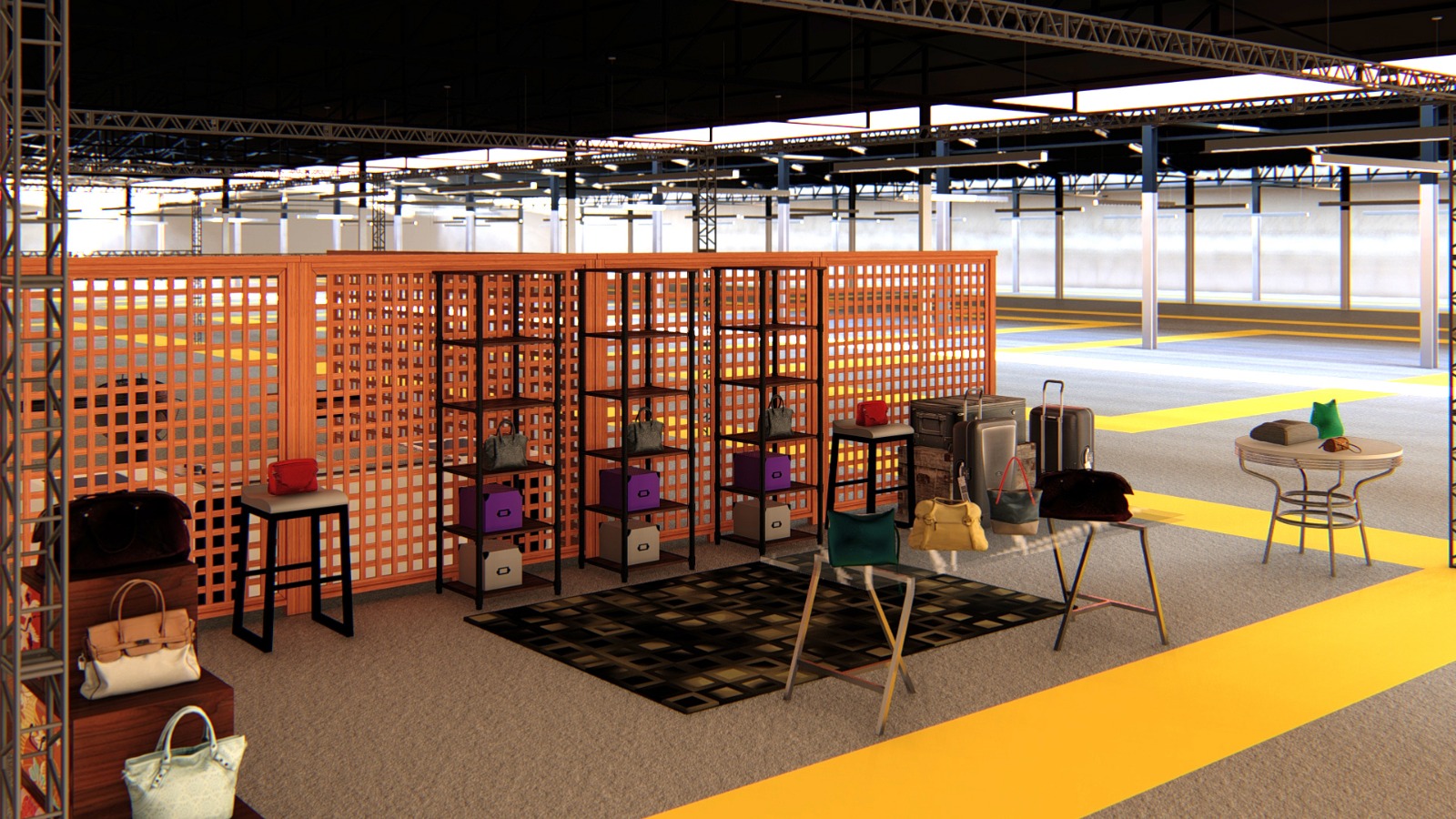 Anatolia trade center
Anatolia Trade Center Yaunde
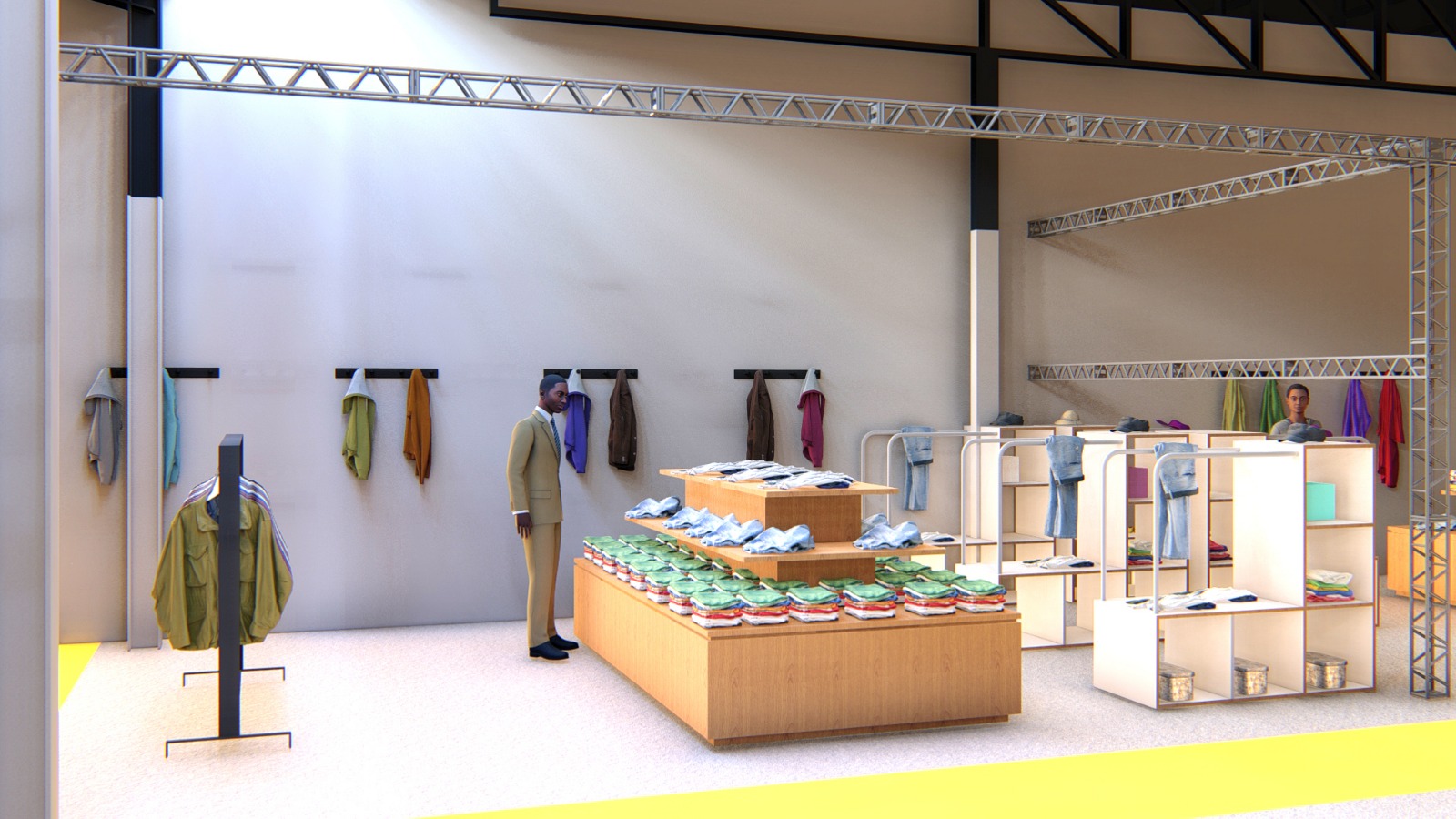 Anatolia trade center
Anatolia Trade Center Yaunde
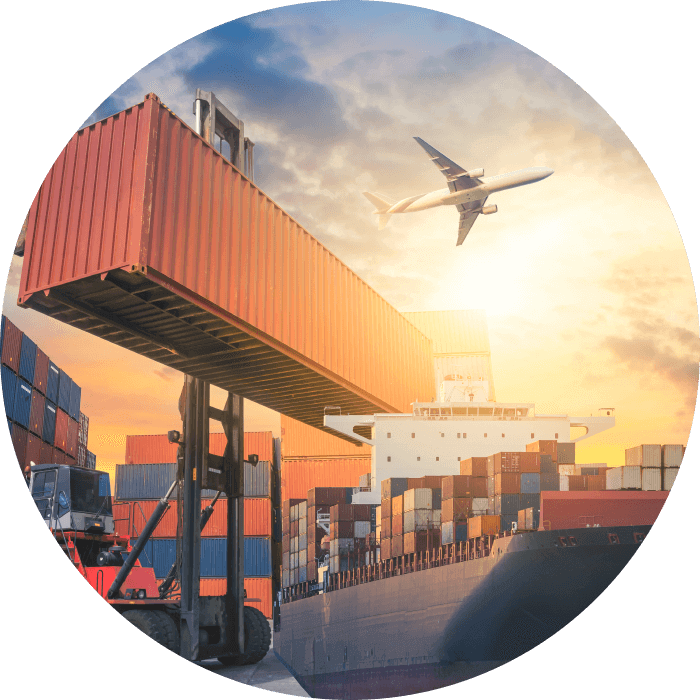 TİCARİ FAALİYET UYGULAMARI
Katılımcı firmaların Afrika ticaret partneri,
Sat – Al prensibi,
Türkiye’de ara ihracatçı, Afrika’da ana ithalatçı,
Afrika’ya toptan satış.
REKLAM TANITIM
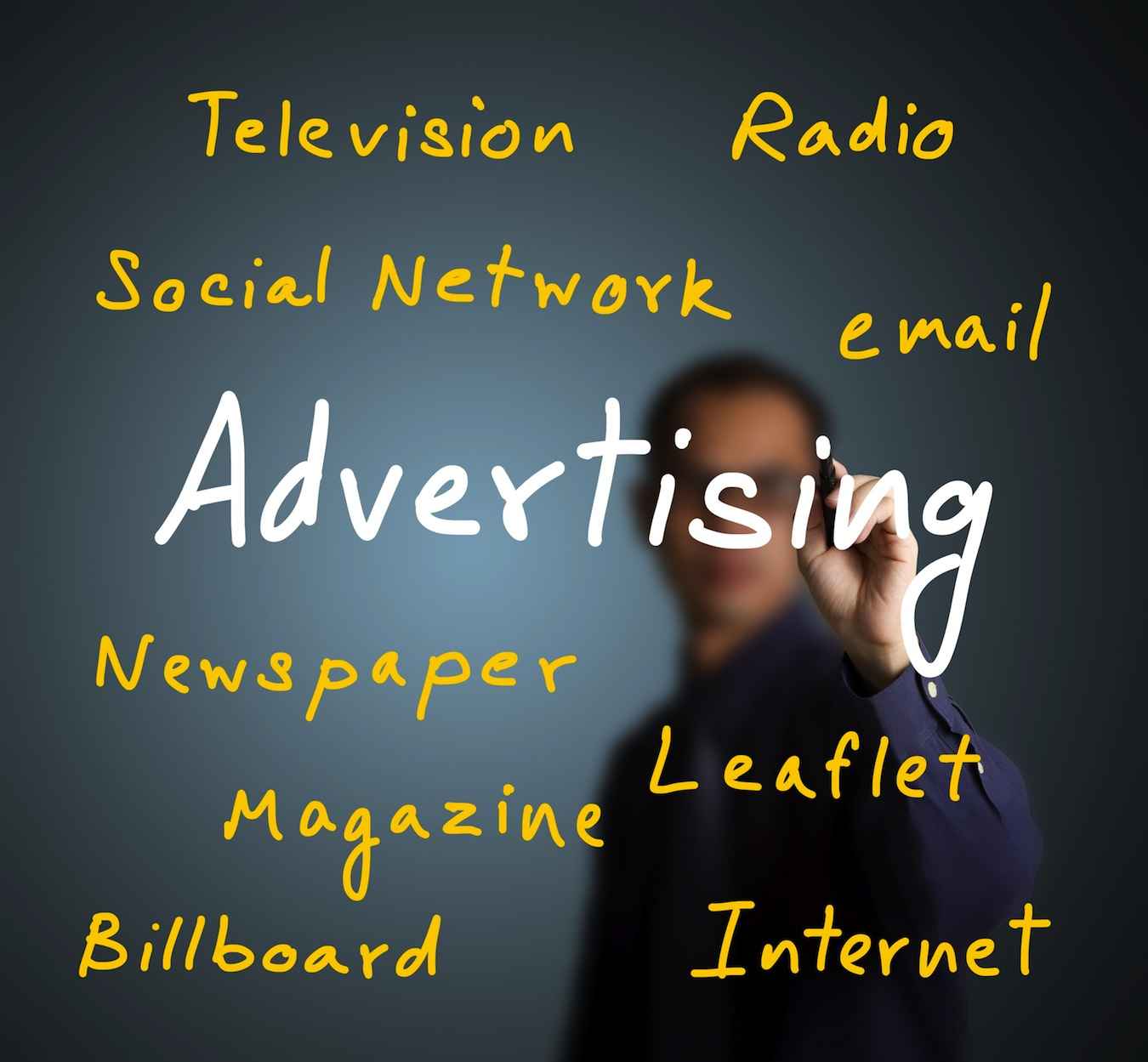 Çift yönlü LED ekranlar,

Defileler,

Uydu ve internet TV.
GANA
HEDEF SEKTÖRLER PAZAR BÜYÜKLÜĞÜ
ECCAS ve ECOWAS
HEDEF SEKTÖRLER PAZAR BÜYÜKLÜĞÜ
Hİzmetlerİmİz
             ve
MALİ DESTEKLER
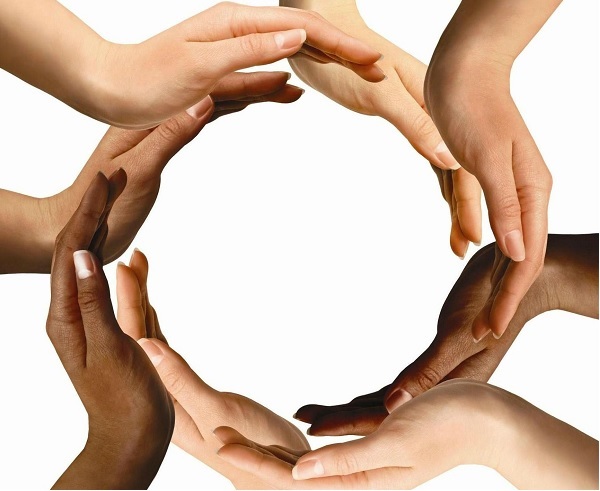 KATILIMCI FİRMALARIN YÜKÜMLÜLÜKLERİ
Katalog, Tanıtım videosu,
Stantta sergilenecek ürünlerin temini,
Standın kurulumu,
2010/6 nolu tebliğdeki yükümlülükler.